Region IV-B(MiMaRoPa)
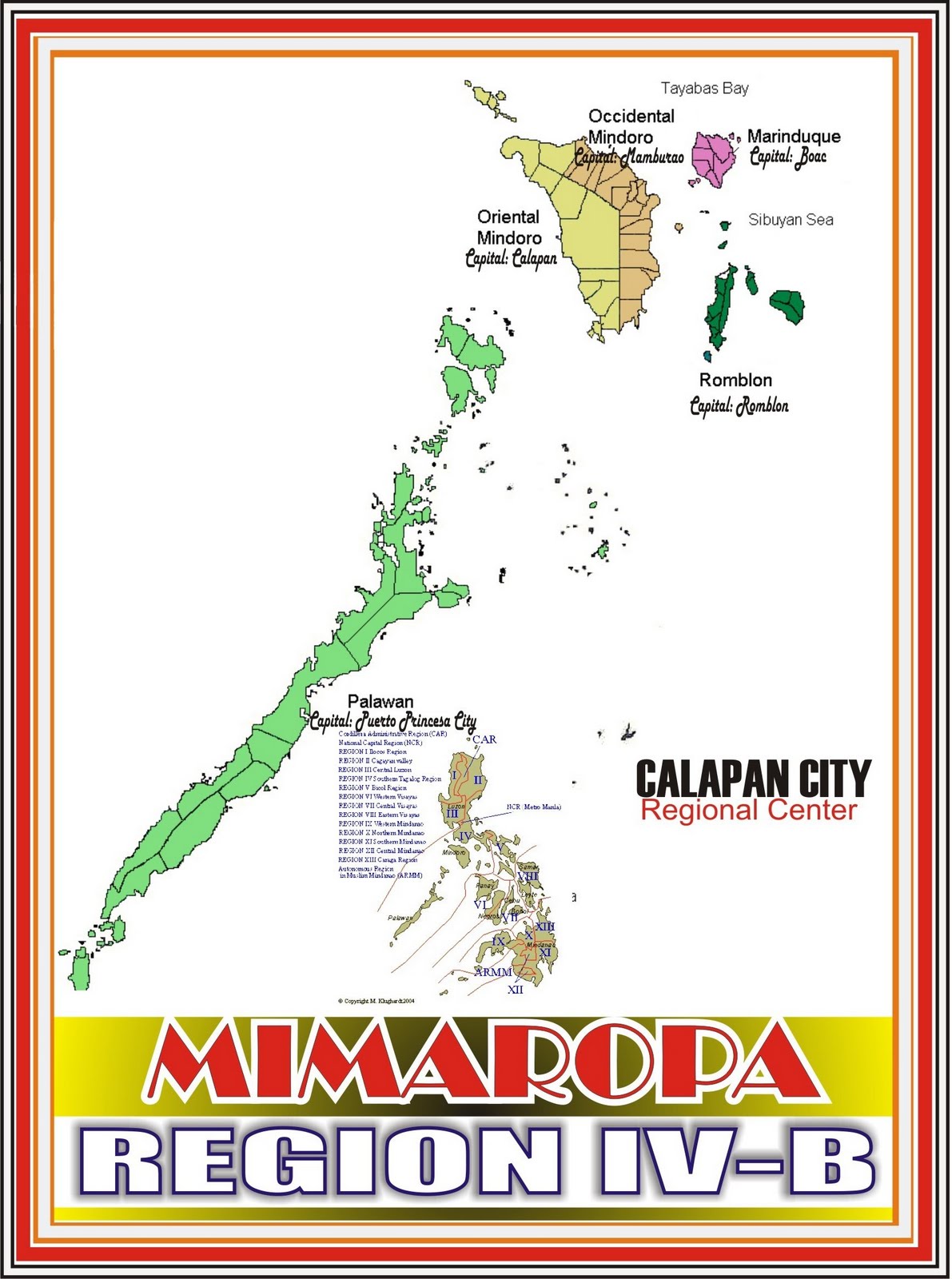 MiMaRoPa Region
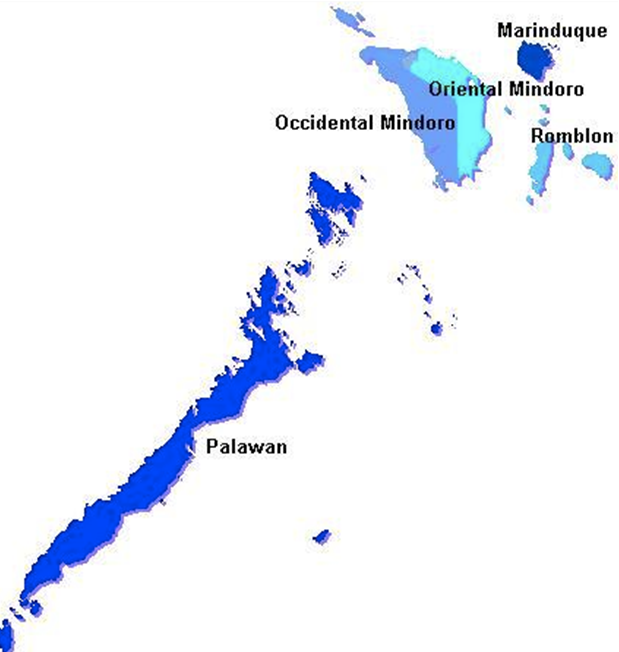 ORIENTAL MINDORO 
Registered Programs = 139
TVIs = 46
Assessors = 119
Assessment Centers = 68
MARINDUQUE       
Registered Programs = 41
TVIs = 6
Assessors = 43
Assessment Centers = 22
OCCIDENTAL MINDORO
Registered Programs = 35
TVIs = 10
Assessors = 22
Assessment Centers = 30
ROMBLON 
Registered Programs = 25
TVIs = 7
Assessors = 41
Assessment Centers = 19
PALAWAN          
Registered Programs = 100
TVIs = 24
Assessors = 140
Assessment Centers = 73
Land Area, Provinces, Cities, Municipalities and Barangays
Population, City, Municipality and Barangay Per Province
Population By Age and Sex
Population By Province
Basic Education
Employment Indicators
Economy
MIMAROPA contributed 1.65 percent to the country’s Gross Domestic 
    Product. 
In 2013, GRDP grew by 1.68 percent.  Agriculture, Hunting, Forestry and Fishing sector contributed 23.97 percent to the regional economy.  
It registered a 2.97 percent decrease in 2013.
Economy
MIMAROPA’s economy slowed down to 1.7 percent in 2013

The growth of MIMAROPA’s economy slowed down from 4.8 percent in 2012 to 1.7 percent in 2013. 
Contractions in AHFF and Industry sector weighed heavily on the region’s economy.
Services remained the biggest contributor to MIMAROPA’s economy with a 43.2 percent share in 2013, slightly higher than its 40.5 percent share a year ago. 
Industry followed, accounting for 32.8 percent and the AHFF contributed the least at 24.0 percent.
Agriculture, Hunting, Forestry and Fishing (AHFF) Sector continued its decline by contracting further by 3.0 percent in 2013, from its 0.3 percent decline recorded a year ago. The 0.7 percent growth in Agriculture and Forestry was not enough to compensate for the 11.9 percent slump in Fishery to keep AHFF afloat.
Business and Industry
Training Providers and Registered Programs
Program Registration2016
Top 10 Registered Programs
NATIONAL TVET TRAINERS CERTIFICATION (NTTC)                             2016
NTTC2016
Top 10 NTTC Per Qualification
REGISTRY OF ACCREDITED ASSESSMENT CENTERS AND ASSESSORS 2016
REGISTRY OF ACCREDITED ASSESSORS BY QUALIFICATION2016
REGISTRY OF ACCREDITED ASSESSMENT CENTERS BY QUALIFICATION 2016
Number of Assessed and Certified By Province2016
Competency assessment2016
Top 10 Assessed Per Qualification
Competency Assessment and       Certification for Workers (CACW) 2016
PEGACE Targets and Accomplishments2016
Training Targets and Accomplishments   2016
Training Output Percent to Total Output Per Province   2016
No. of Profiled and Enrolled2016
Institution-Based Enrolled
Top 10 Enrolled Per Qualification Per Province
Institution-Based Enrolled
Top 10 Enrolled Per Qualification Per Province
Institution-Based Enrolled
Top 10 Enrolled Per Qualification Per Province
Institution-based enrolled
Top 10 Enrolled Per Qualification Per Province
Institution-based enrolled
Top 10 Enrolled Per Qualification Per Province
TESDA Technology Institutions
TVET SITUATIONER2011-2016
Enterprise-Based Partners
Partners
Partners
Partners
Partners